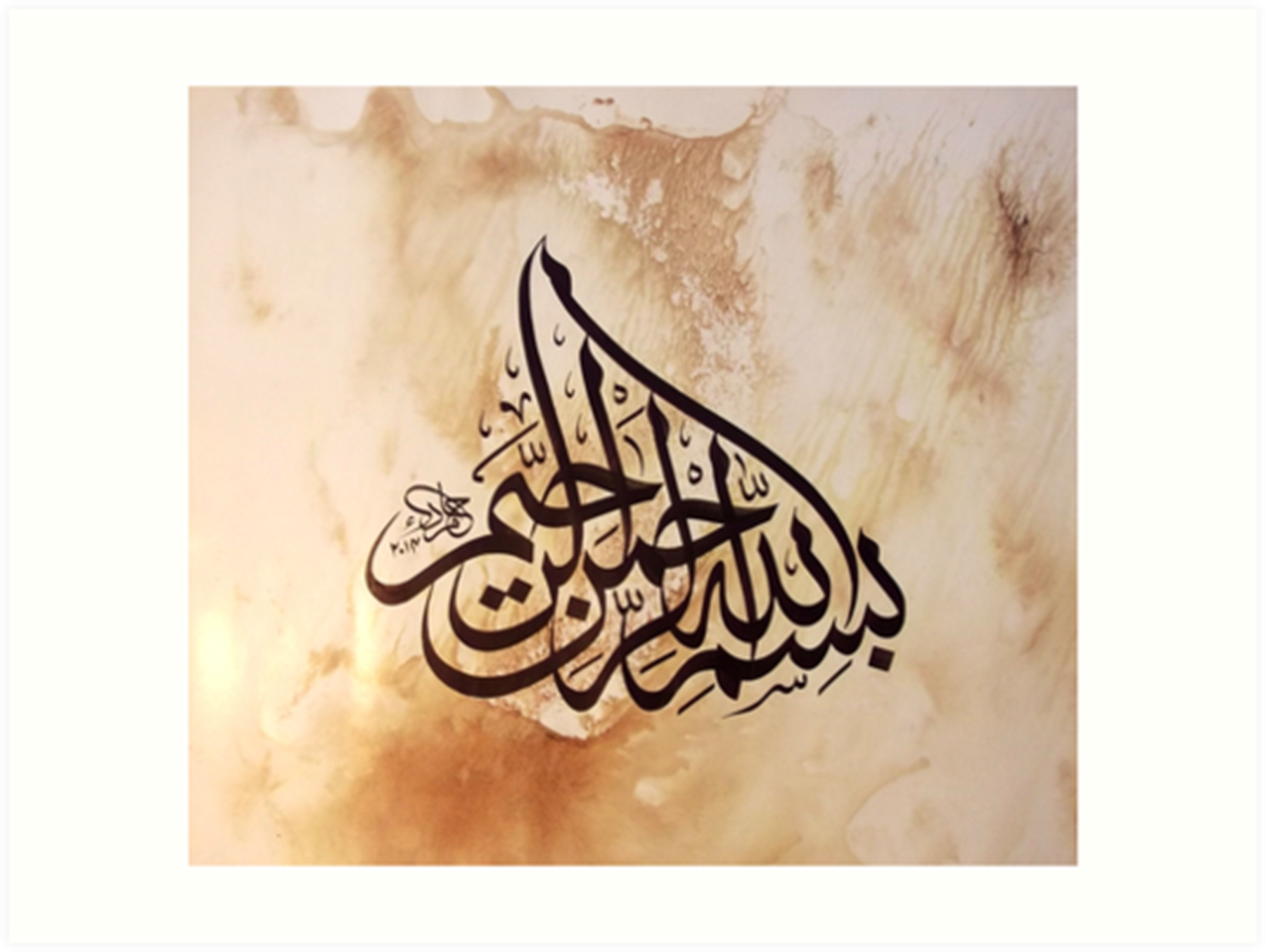 1
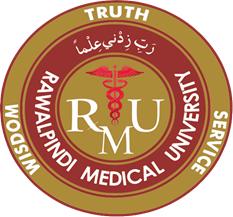 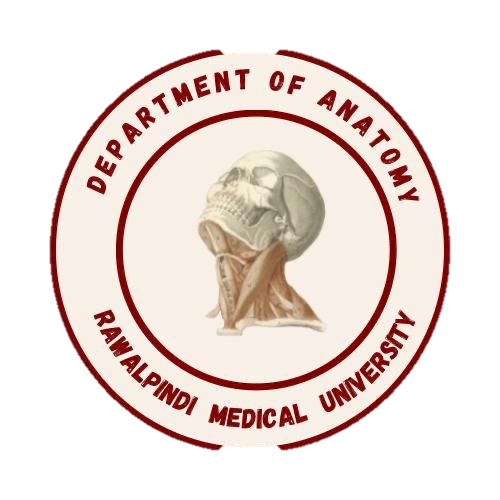 Reproduction Module2nd Year MBBS (LGIS)Regulation of Gene Expression
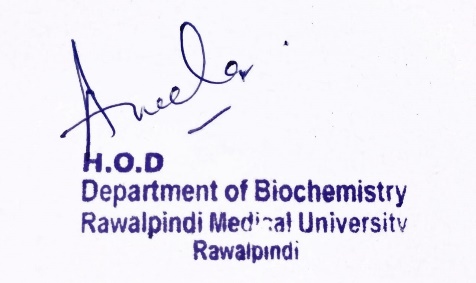 Presenter: Dr. Aneela Jamil					Date: 26-02-25
(Assistant Professor)
Motto, Vision, Dream
To impart evidence based research oriented medical education

To provide best possible patient care

To inculcate the values of mutual respect and ethical practice of medicine
3
Professor Umar Model of Integrated Lecture
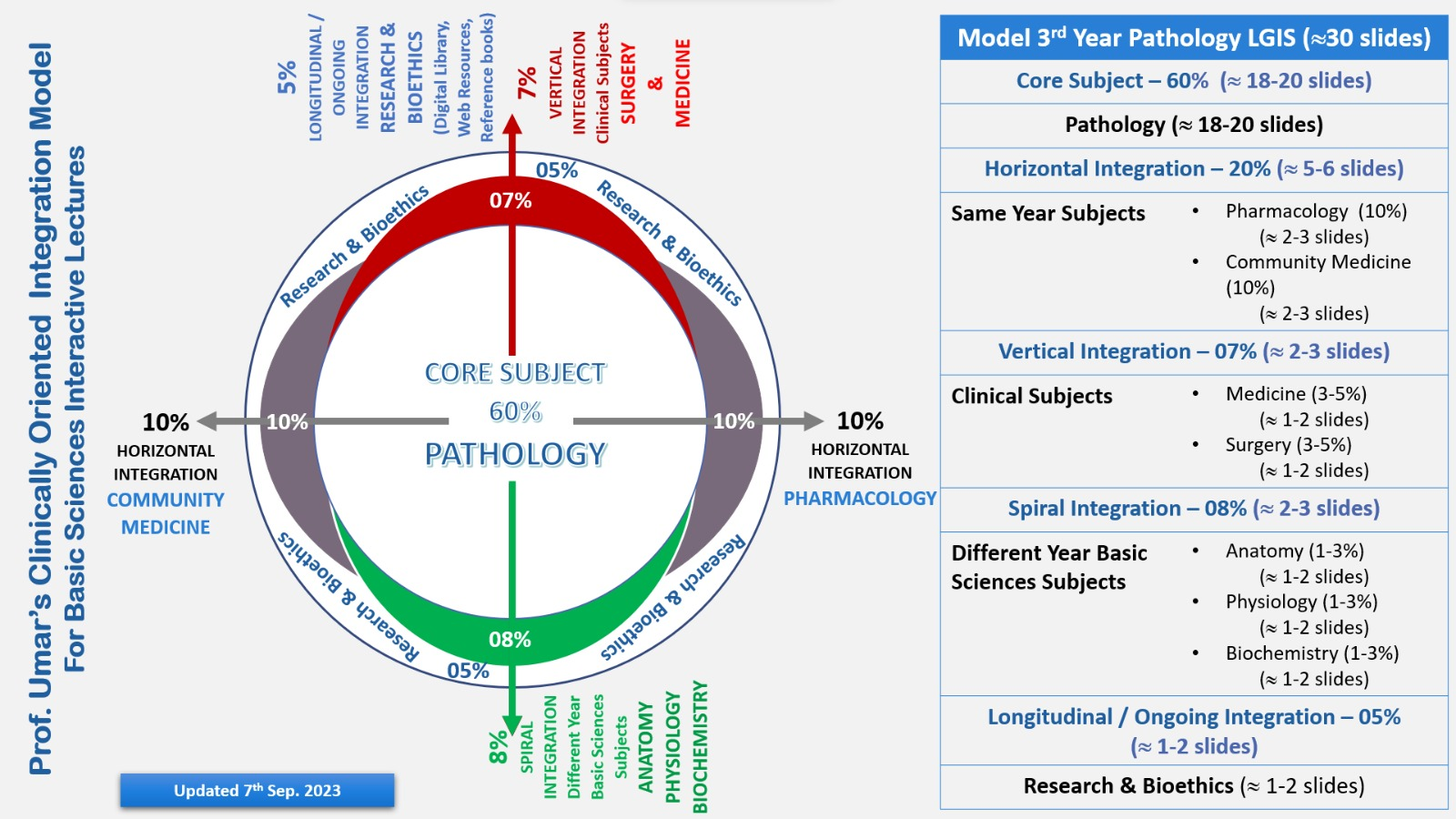 4
Learning Objectives

At the end of this lecture students should be able to 
Explain Lac and Try operon
Explain eukaryotic gene expression
Describe RNAi and its applications
5
Core Knowledge
Overview
Core Knowledge
Gene expression
Regulation of gene expression: includes a wide range of mechanisms that are used by cells to increase or decrease the production of specific gene products (protein or RNA)

Primary site of regulation in prokaryotes and eukaryotes is TRANSCRIPTION

In eukaryotes: posttranscriptional and posttranslational modifications play an important role as well
Core Knowledge
Classification of genes with respect to their expression
Constitutive (house keeping) genes:
Are expressed at a fixed rate, irrespective of the cell condition

Regulatory genes:
Are expressed only as needed
Their amount may increase or decrease with respect to their basal level in different conditions
Core Knowledge
Types of regulation of gene
Core Knowledge
Regulatory Sequences
cis-acting, trans-acting

 Activate or Repress

 Interaction/binding takes place with the help of structural motifs (zinc finger, leucine finger, helix-turn-helix)
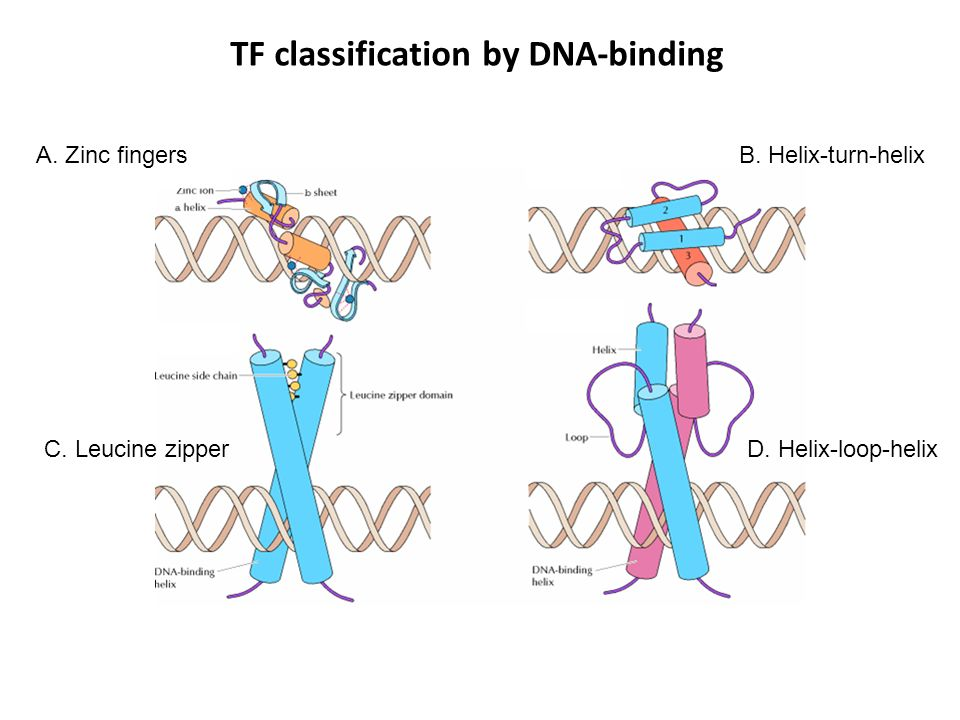 Core Knowledge
Operon
An operon is a cluster of genes that are transcribed together 


To give a single mRNA

 
Which encodes multiple proteins 

Such polycistronic mRNA is typically found in prokaryotes
Core Knowledge
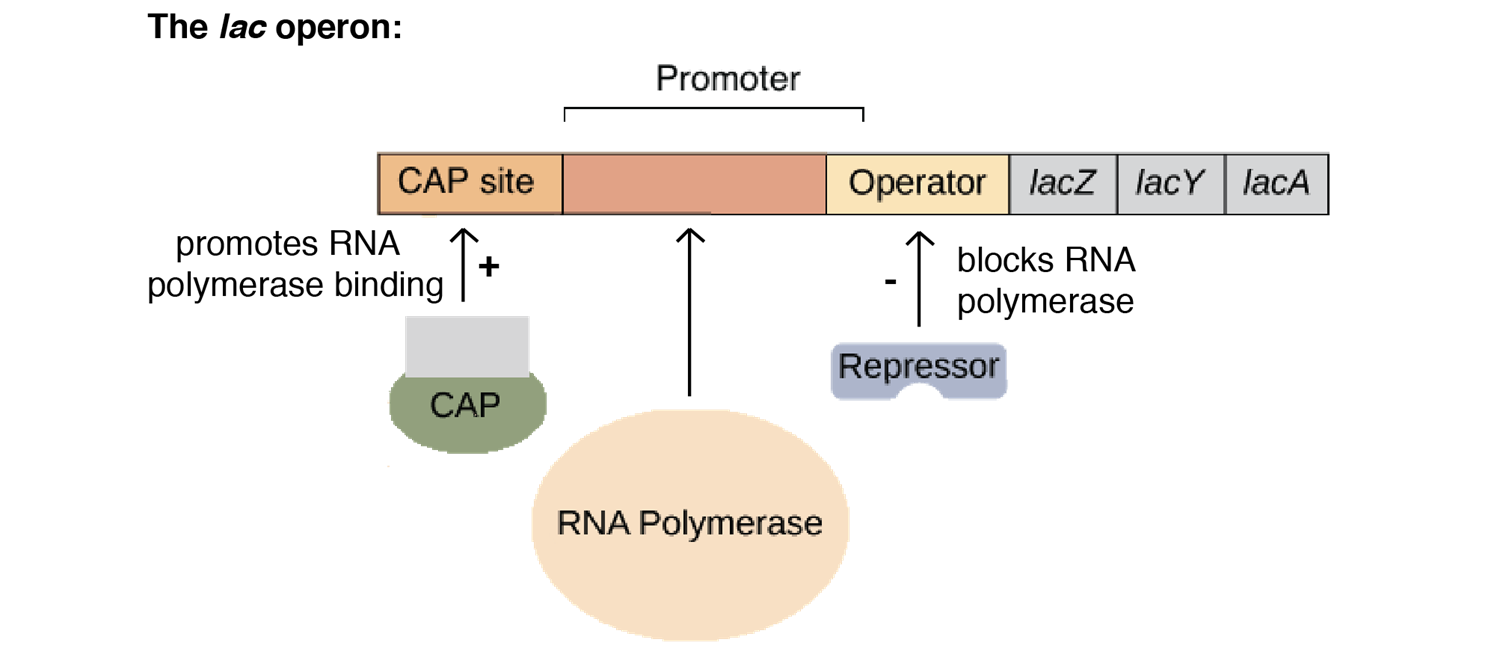 Lactose 
Operon
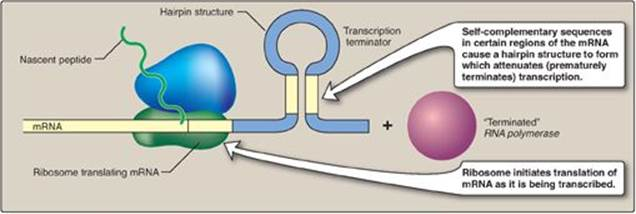 Tryptophan 
Operon
Core Knowledge
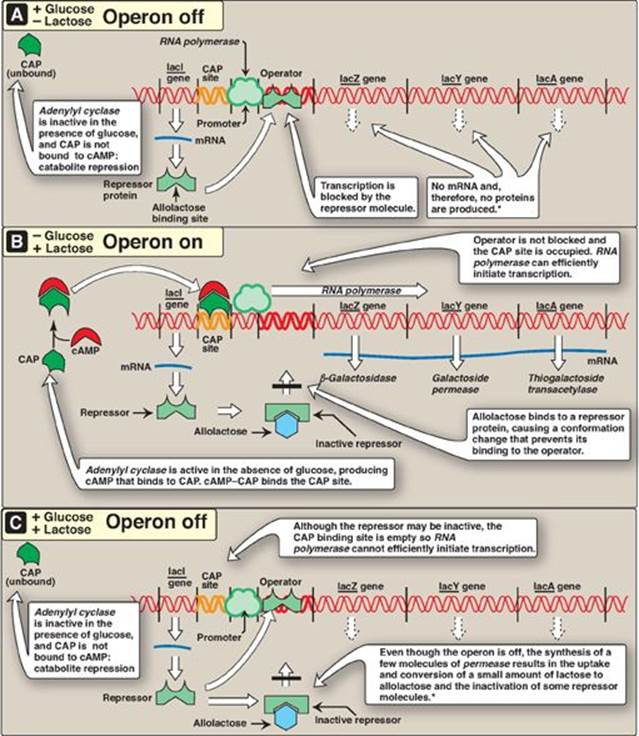 Lactose 
Operon
Operon
Uninduced
Core Knowledge
Tryptophan Operon
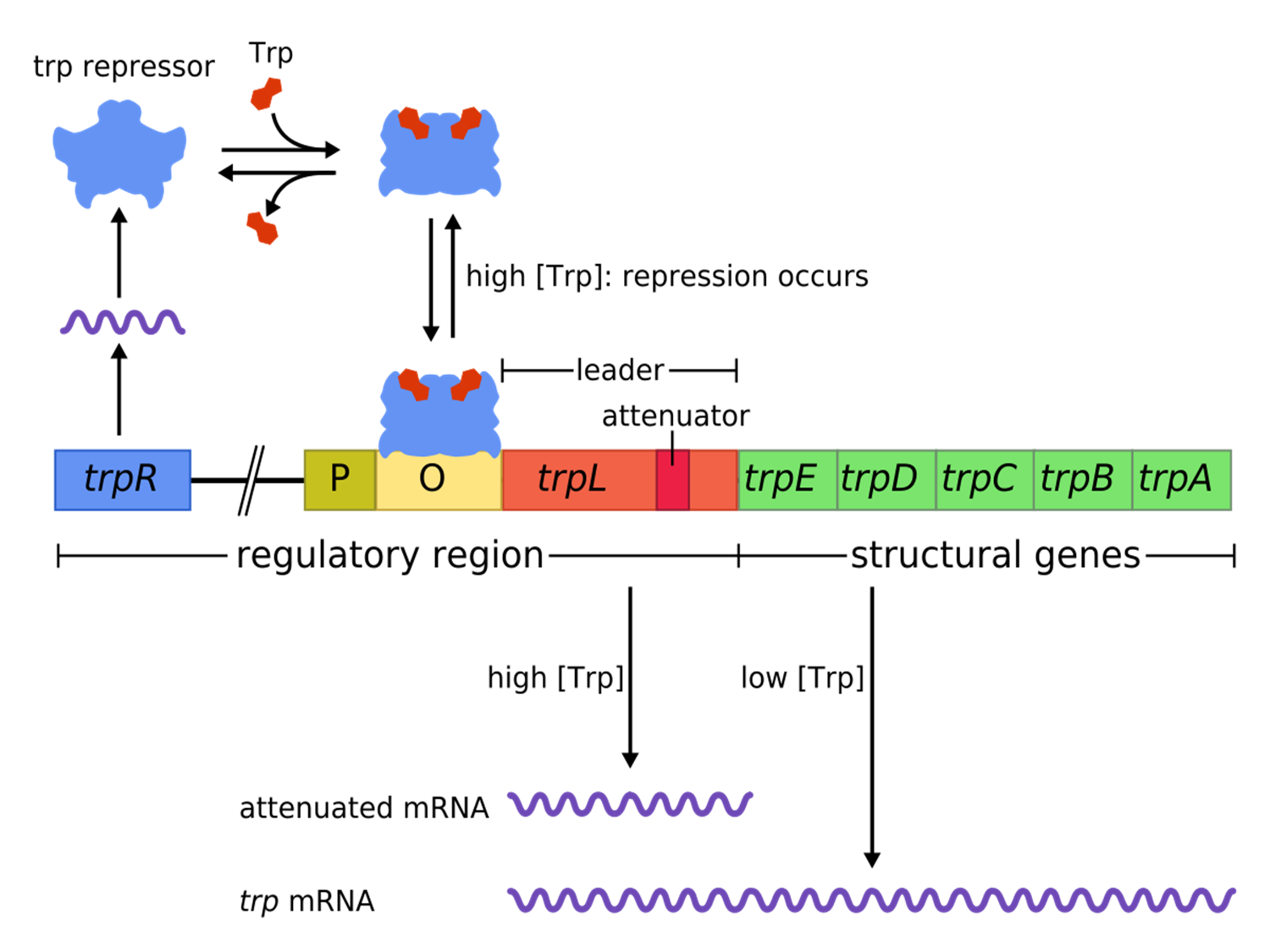 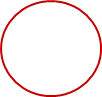 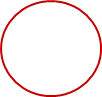 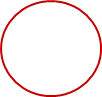 Core Knowledge
Regulation by Processing 
of mRNA
Eukaryotic mRNA undergoes multiple changes before it is exported into the cytosol
 Capping at 5′-end
 Polyadenylation at 3′-end
 Splicing
Core Knowledge
Alternate Splicing
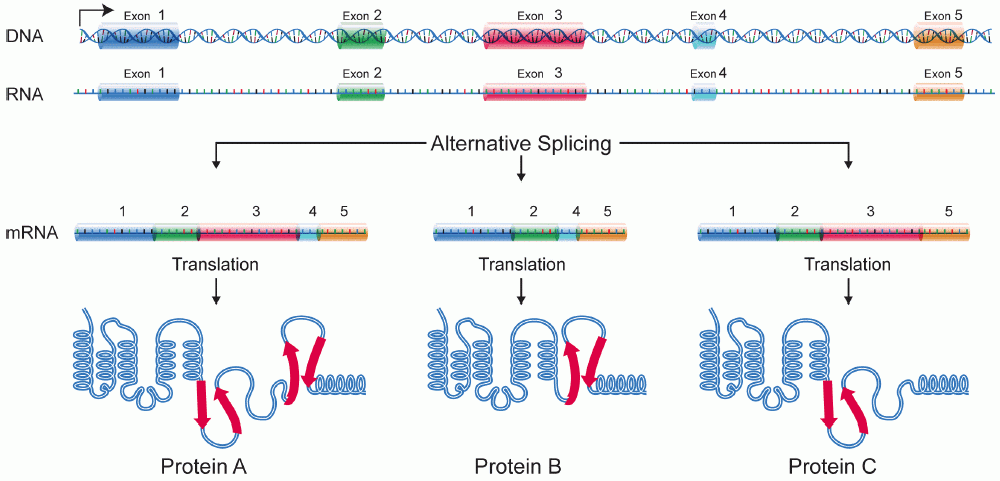 Core Knowledge
Alternative polyadenylation
Core Knowledge
mRNA Editing
Core Knowledge
mRNA stability
Iron metabolism:
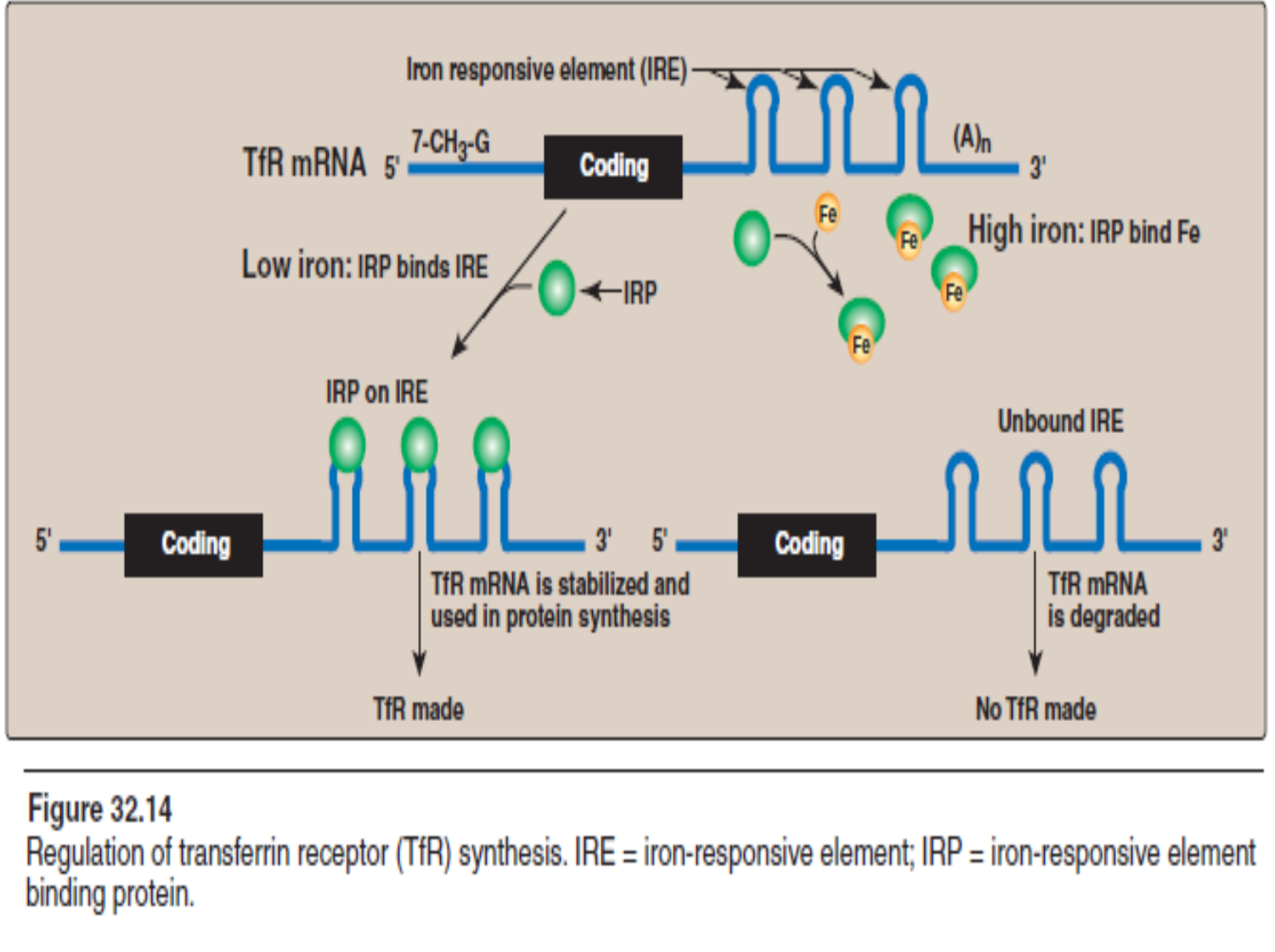 Core Knowledge
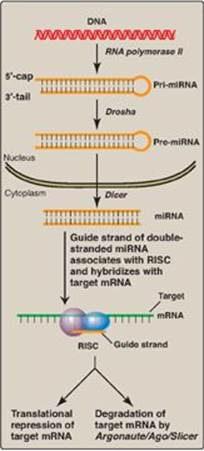 RNA 
Interference 
(RNAi)
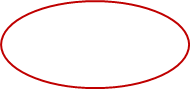 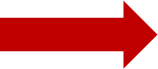 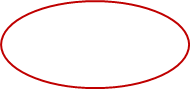 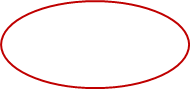 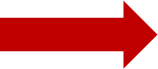 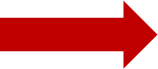 Core Knowledge
Regulation through DNA modification
Gene expression in eukaryotes is also influenced by
Access to DNA
Amount of DNA
Arrangement of DNA
Mobile DNA elements
Core Knowledge
Access to DNA
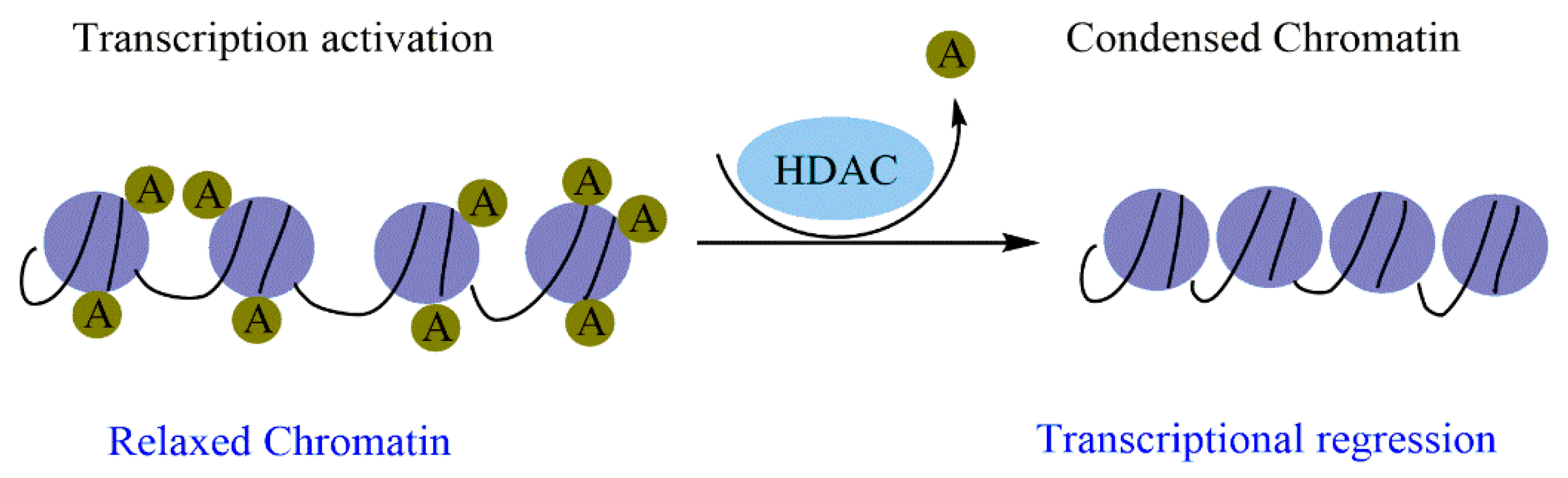 Core Knowledge
Amount of DNA
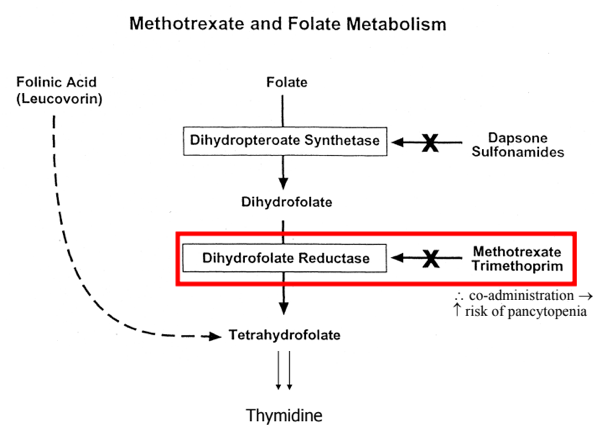 Horizontal Integration
Anatomical & Physiological Aspects
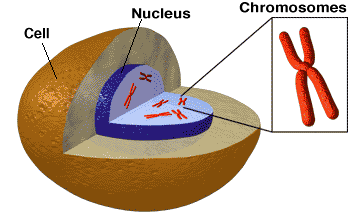 24
Horizontal Integration
Physiological Aspects
Cell division and cell cycle 
Control house of cell
Vertical Integration
Applications of RNAi
The first clinical trial of RNAi-based therapy in patients with age-related macular degeneration (AMD)
AMD is triggered by overproduction of vascular endothelial growth factor (VEGF)
↑VEGF leads to the sprouting of excess blood vessels behind the retina
The blood vessels leak→ entirely destroying vision (“wet” macular degeneration)
siRNA drug—a short dsRNA that specifically targets the mRNA of VEGF and promotes its degradation—is injected into the eye
(siRNA)
(VEGF)
Spiral Integration
Family Medicine
Family Medicine plays important role in following manner:
Early Diagnosis
Education
Dietary Guidance
Monitoring
Refer to Specialists
27
Spiral Integration
Artificial Intelligence
Artificial Intelligence plays role in following aspects:
Utilizes extensive data from patient thereby enhancing prevention, diagnosis & treatment based on individual genetic profile 
Food recommendations
28
.
Spiral Integration
.
Suggested Research Article
Introduction
Double-stranded RNA-mediated interference (RNAi) is a simple and rapid method of silencing gene expression in a range of organisms. The silencing of a gene is a consequence of degradation of RNA into short RNAs that activate ribonucleases to target homologous mRNA. The resulting phenotypes either are identical to those of genetic null mutants or resemble an allelic series of mutants. Specific gene silencing has been shown to be related to two ancient processes, suppression in plants and quelling in fungi, and has also been associated with regulatory processes such as transposon silencing, antiviral defense mechanisms, gene regulation, and chromosomal modification.
Link: https://pmc.ncbi.nlm.nih.gov/articles/PMC309050/

Journal Name: Microbiology and Molecular Biology Reviews  
 
Title: RNA Interference: Biology, Mechanism, and Applications

Author Name: Oluwafemi Ojo
29
Spiral Integration
Bioethics
Appropriate information
Explain to patient or his family the genetic aspects of the condition 
Counselling
30
How To Access Digital Library
Steps to Access HEC Digital Library
Go to the website of HEC National Digital Library
On Home Page, click on the INSTITUTES
A page will appear showing the universities from Public and Private Sector and other Institutes which have access to HEC National Digital Library HNDL
Select your desired Institute
A page will appear showing the resources of the institution
Journals and Researches will appear
You can find a Journal by clicking on JOURNALS AND DATABASE and enter a keyword to search for your desired journal
31
Learning Resources
Lippincott Illustrated Reviews Biochemistry, 8th Edition, Chapter 33, pages 465-480
Google scholar
Google images
32
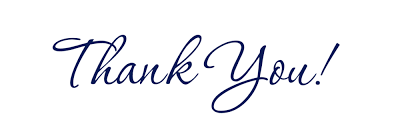 33